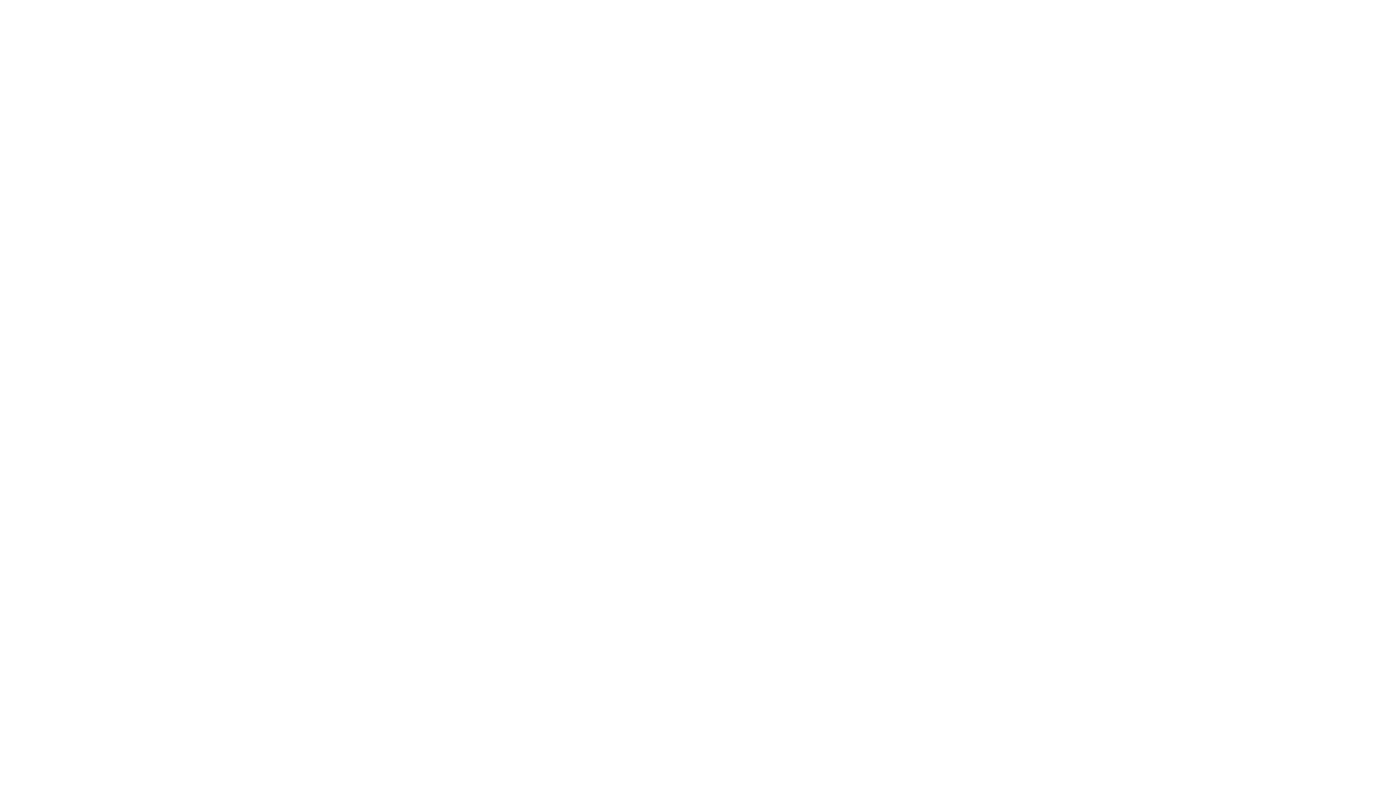 Your one source for property and facility management education
About Us
BOMI’s world-renowned professional educational programs make perfect business sense. Our industry-standard designations ensure that property and facility professionals have the critical knowledge and skills needed for personal and organizational success.
400,000+         43,000+
courses taken
credentials earned
Survey Says…
But don’t just take our word for it. The BOMI learner survey says it all:
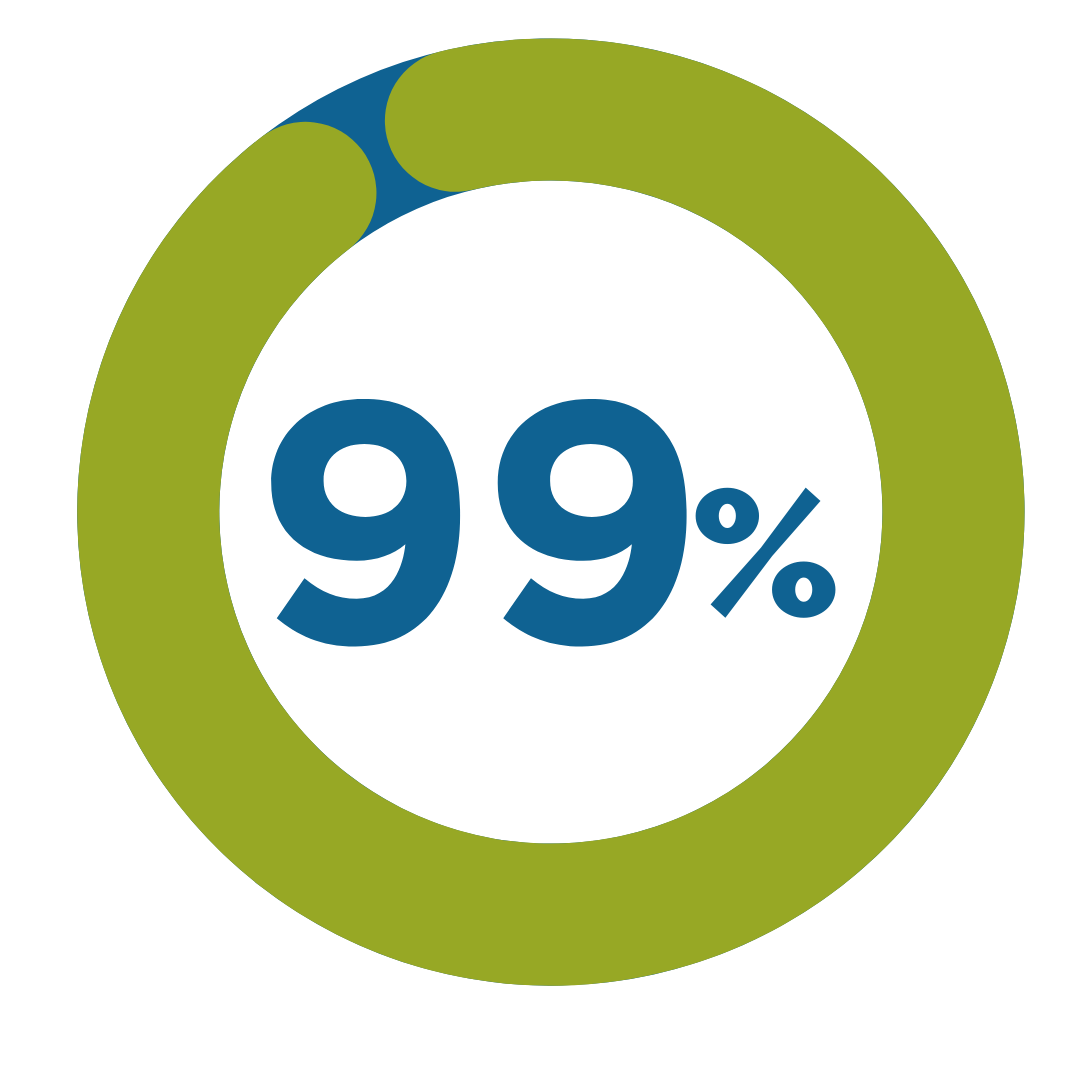 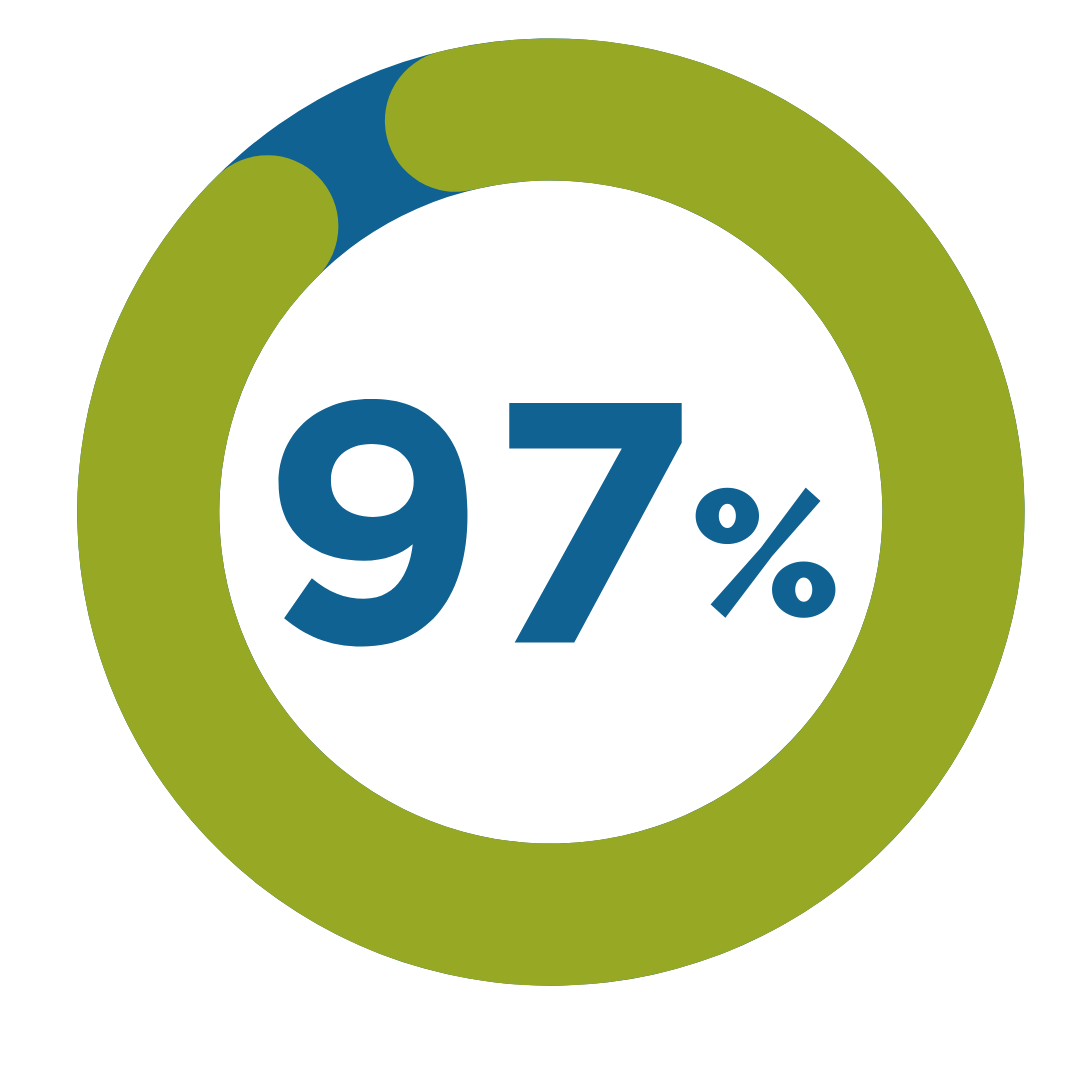 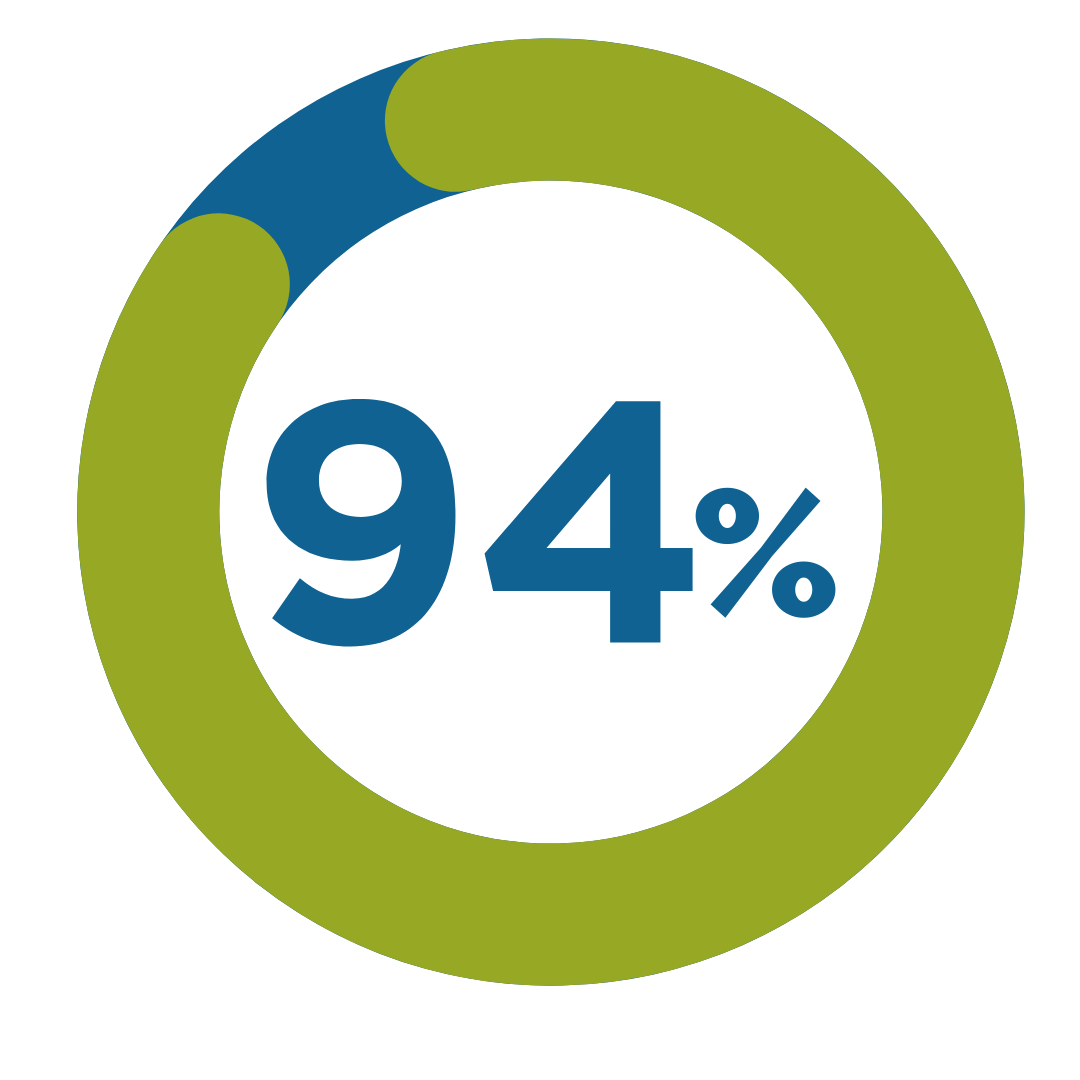 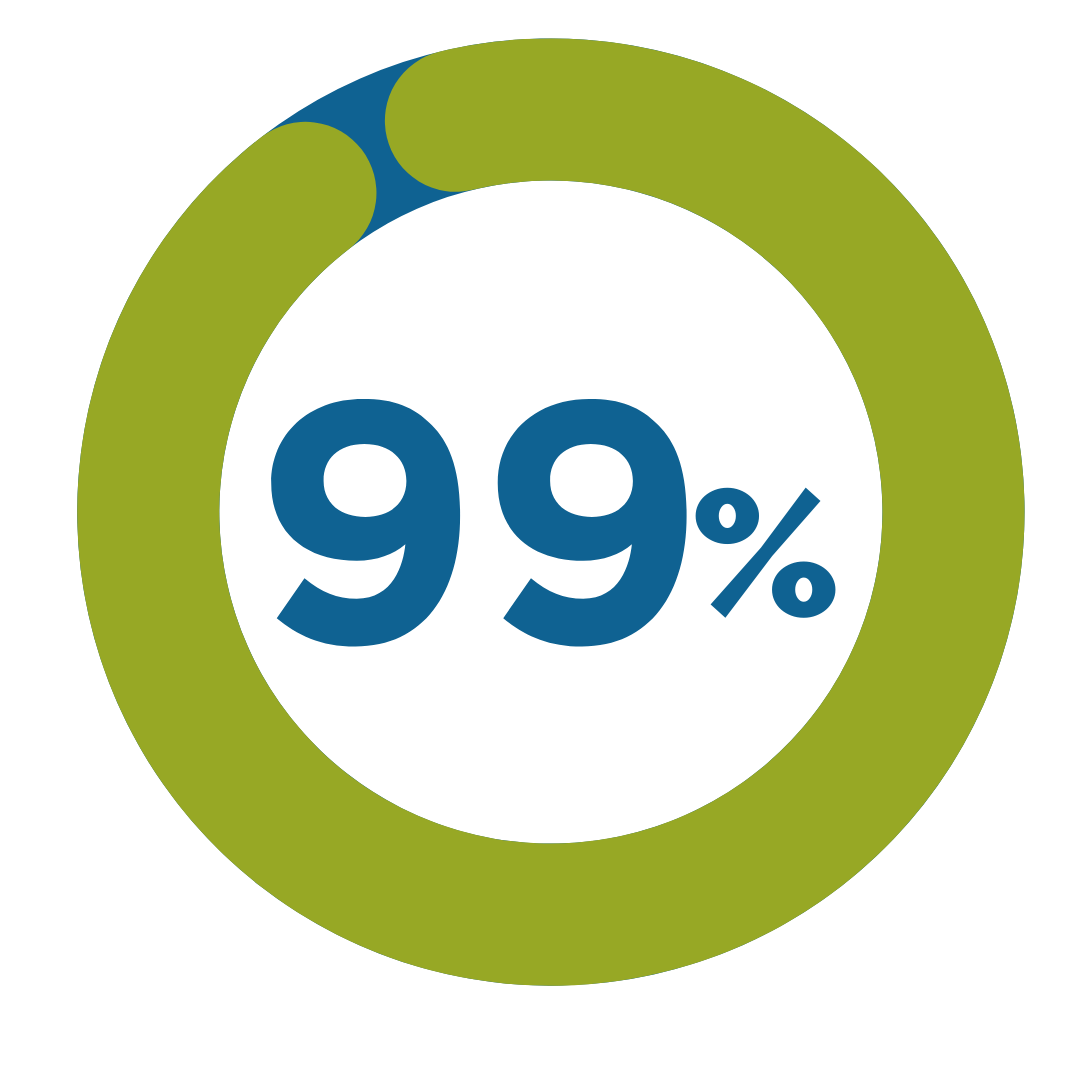 would recommend BOMI programs to a colleague
said BOMI programs met or exceeded their expectations
improved their subject knowledge
improved their job performance and career overall
The BOMI Difference
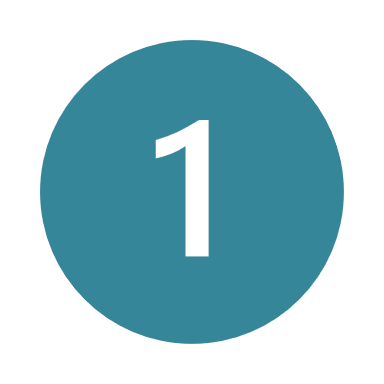 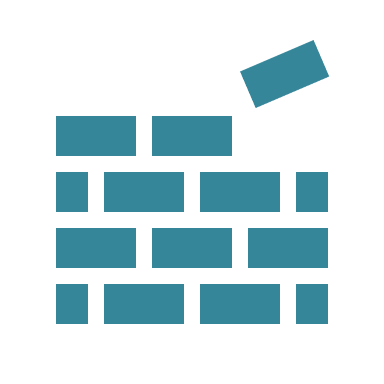 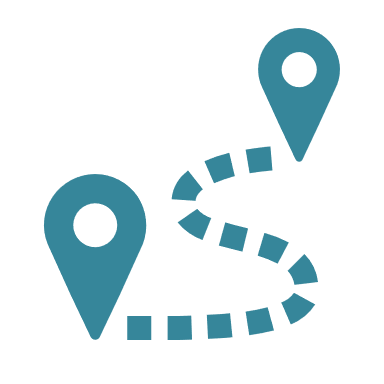 The ONLY organization that offers education in property, facility and building management
We offer education in distinct career paths for ALL your employees
Our stackable credentials  build on each other, reducing redundancy
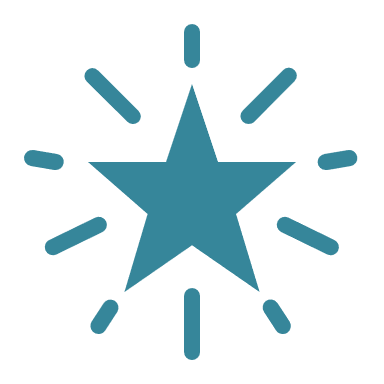 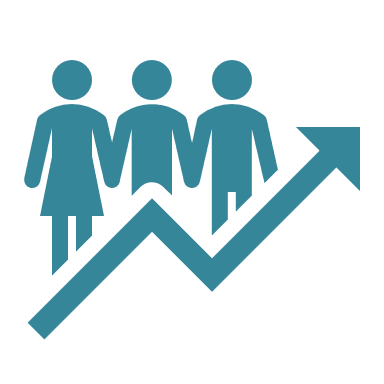 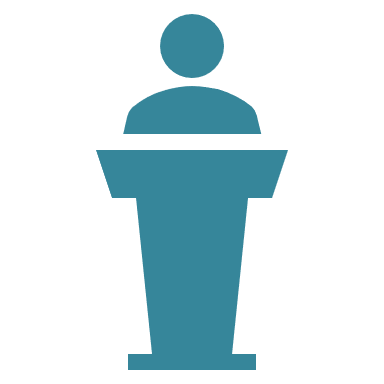 We have more than 50 years of experience training building engineers, property and facility managers
BOMI programs increase teamwork, efficiency, client satisfaction, cost savings, and employee retention
The program content is developed and delivered by leading professionals in the industry
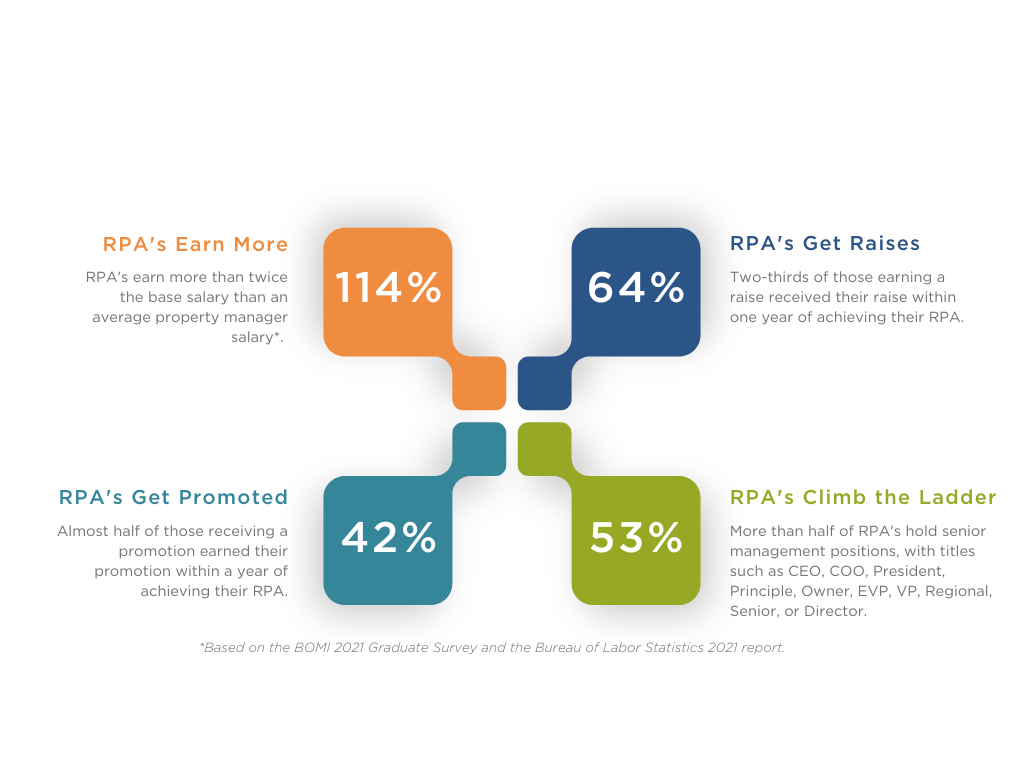 Learn More. Earn More.
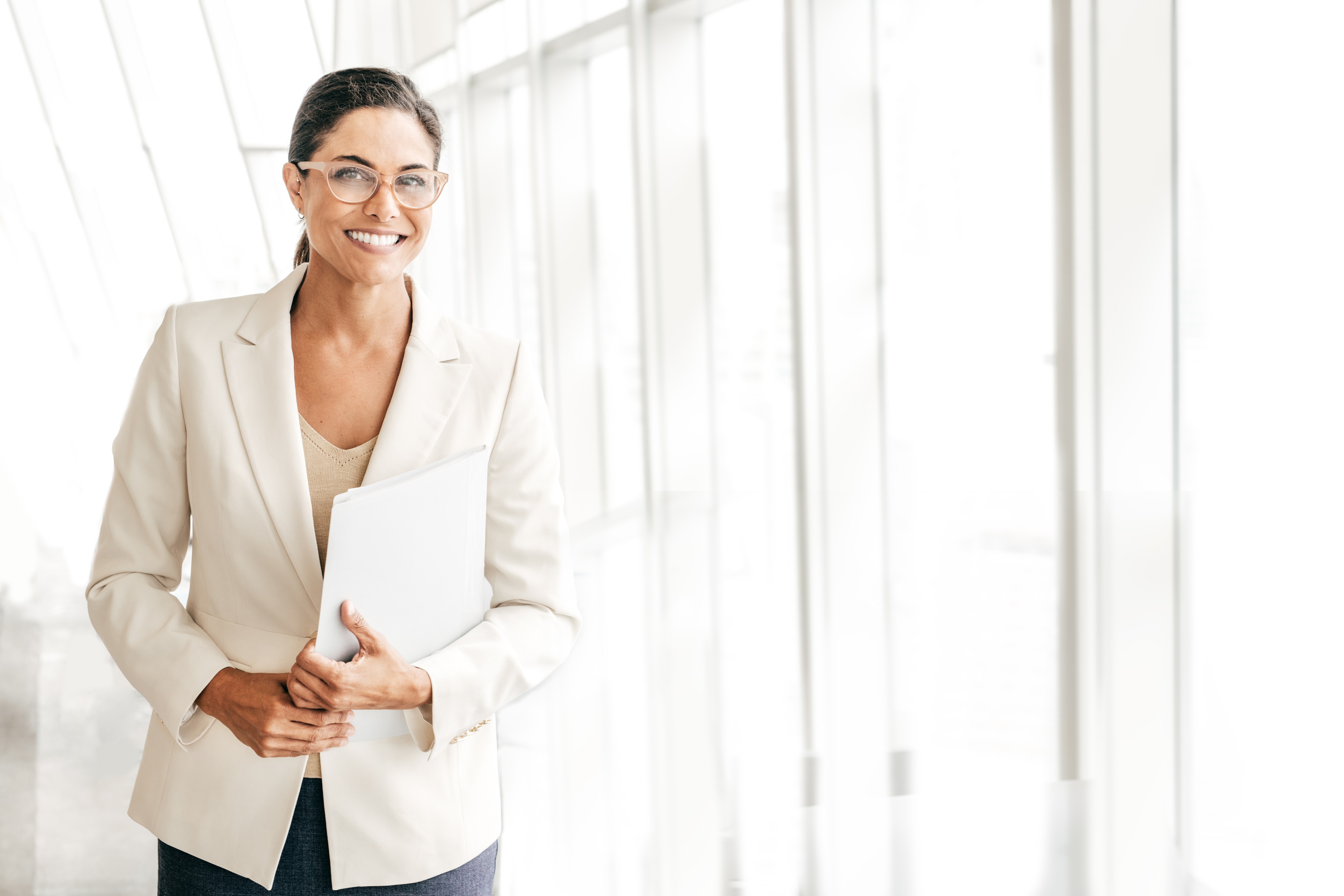 Our areas of expertise
Property Management
Facility Management
Systems Management
Sustainability
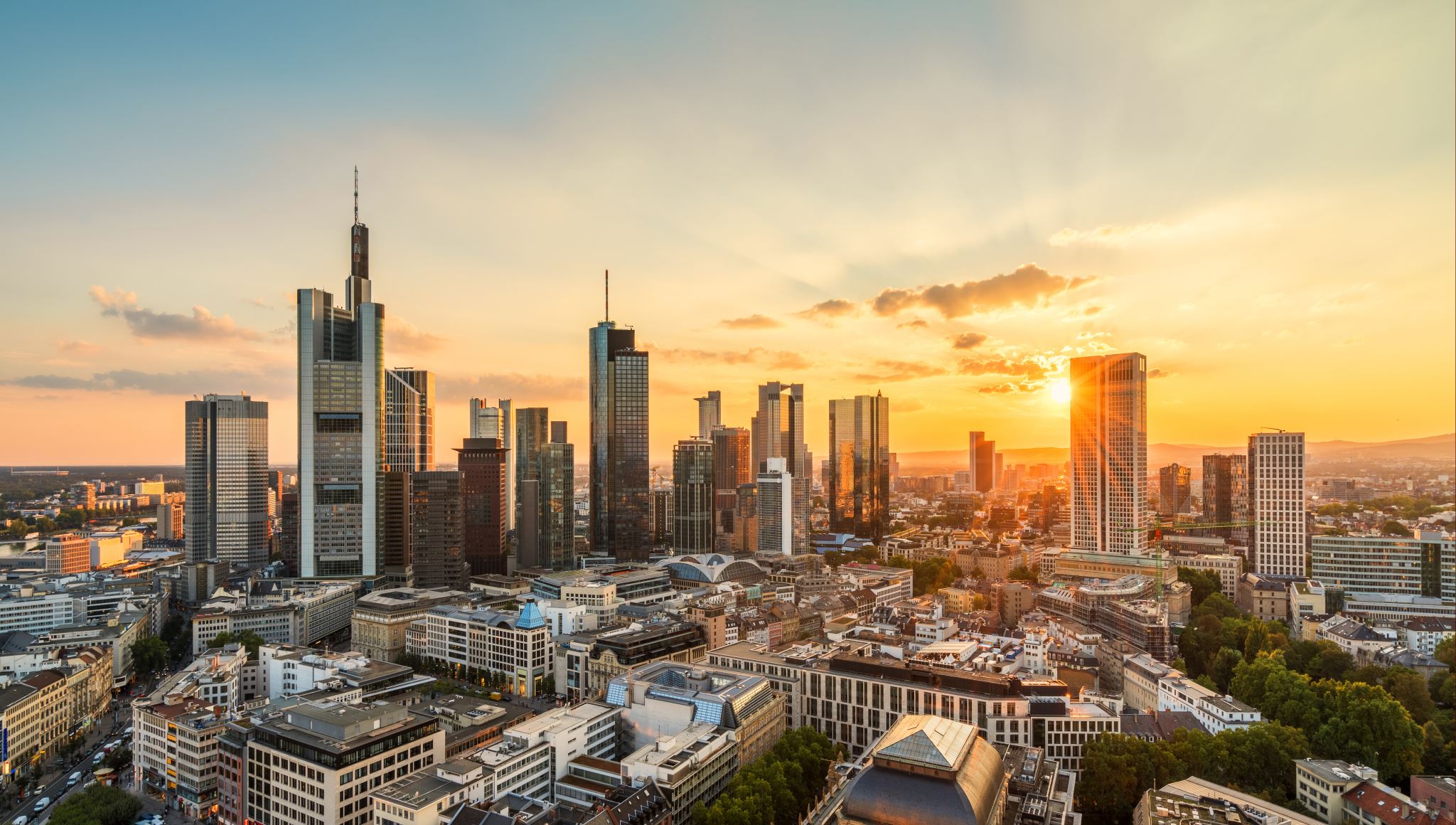 Our clients
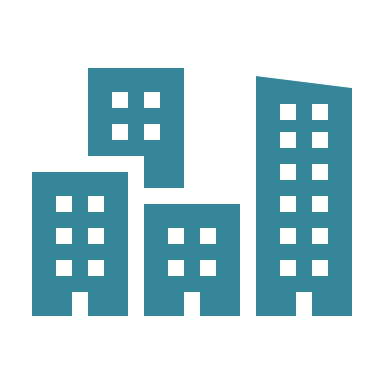 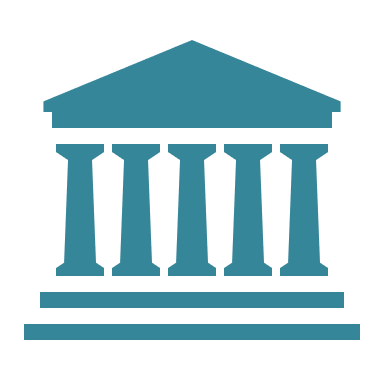 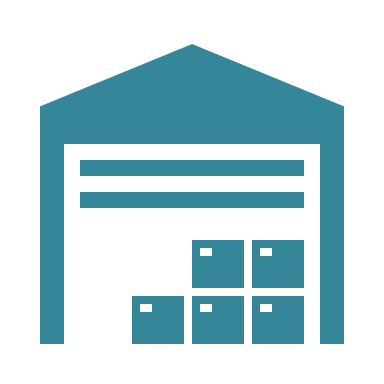 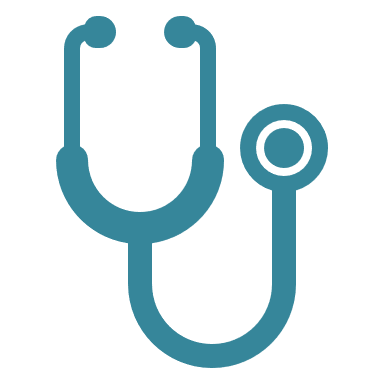 Property & Facility Management Companies
Federal & Local Governments
Healthcare – Hospitals & Senior Living Facilities
Industrial Complexes
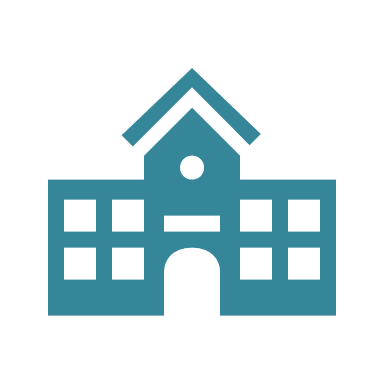 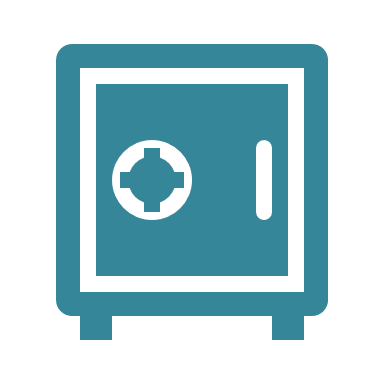 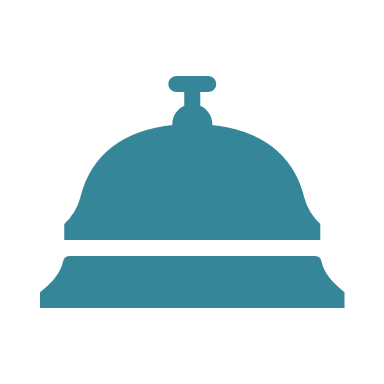 Education – K-12 School Districts, Colleges, Universities
Hospitality – Hotels, Theme Parks, Sports Complexes
Associations, Banks, Insurance Companies
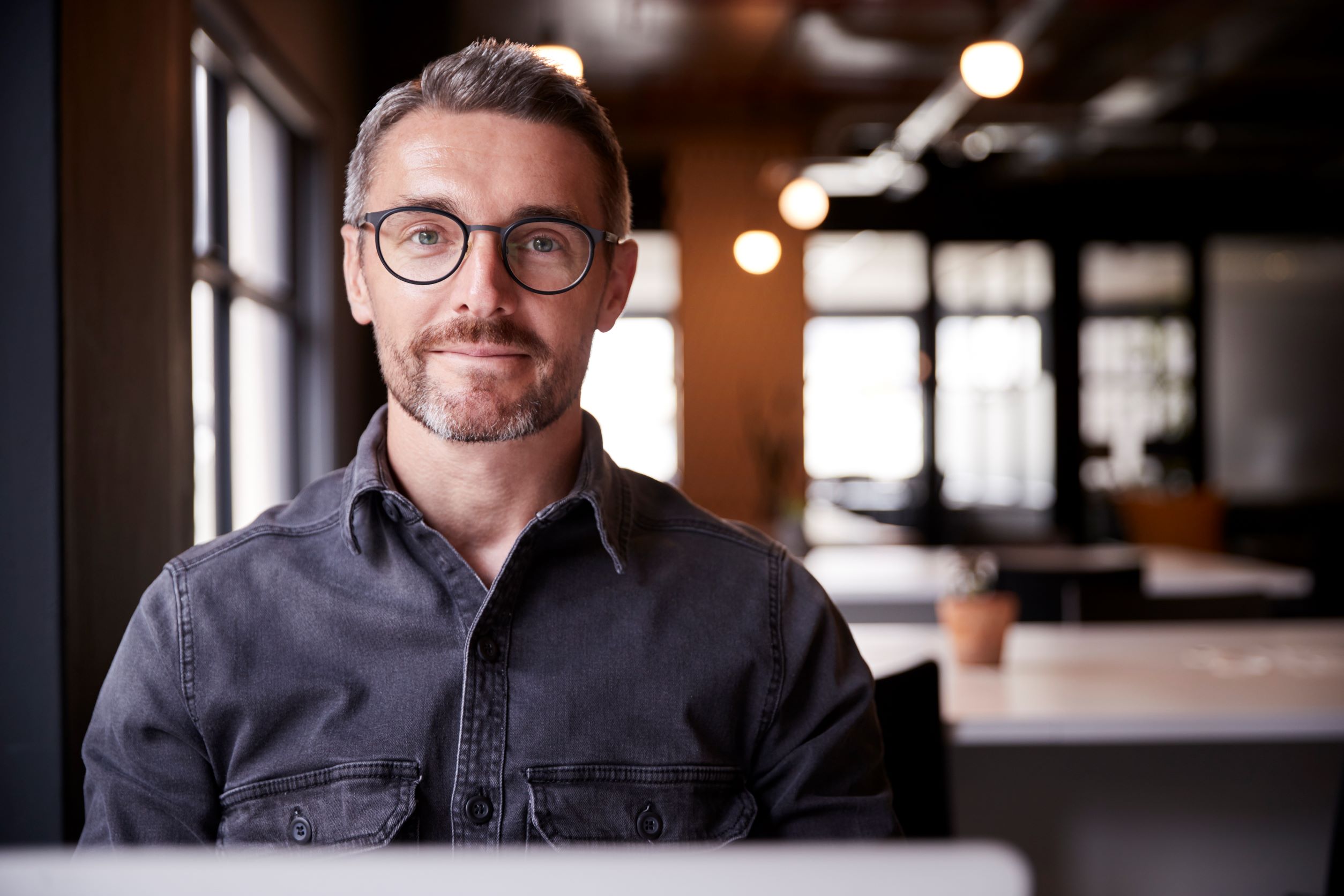 Property
Management
“The knowledge I have gained as a result of my BOMI education has propelled me to advance my career path to all new levels. The lessons have helped me understand my career better, as well as be more productive.”
-Daniel J. Gallagher, RPA®
CAREER PATHS – STACKABLE CREDENTIALS
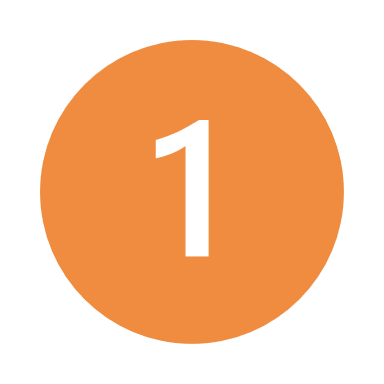 Start with a course
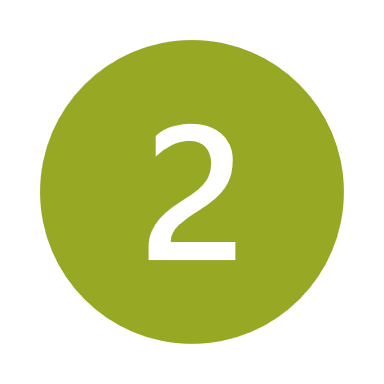 Earn a certificate – two additional courses
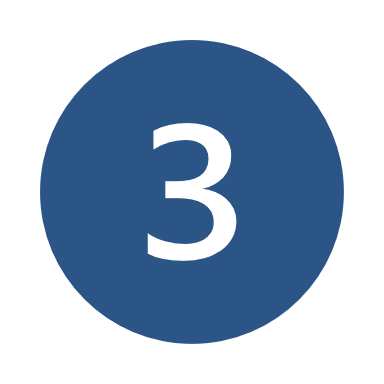 Achieve a designation – five additional courses + Capstone exam
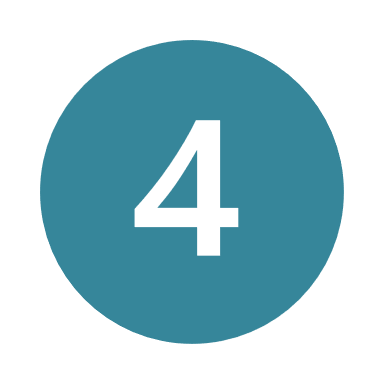 Maintain a designation – complete 18 CPD credits over three years
[Speaker Notes: When starting our property management career path you can basically start with a course and then complete 2 additional courses to earn your certificate, then you complete 5 additional courses and take the Capstone exam to earn your RPA.  Once you have earned your designation you maintain it by submitting 18 CPD credits every 3 years.]
BUILDABLE CREDENTIALS
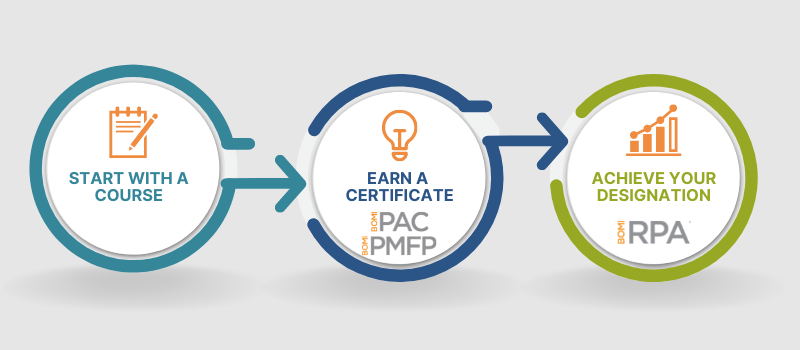 Property
Management
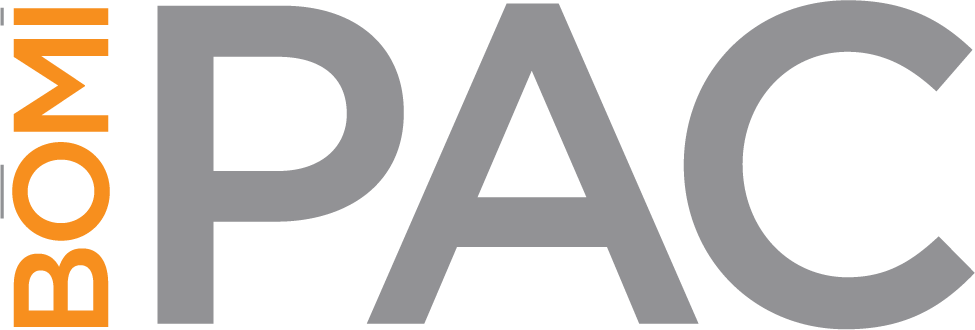 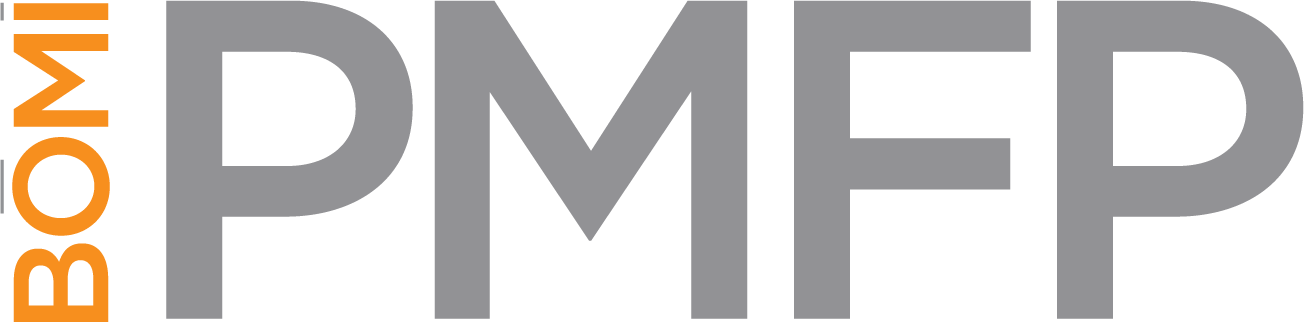 Property Management Financial Proficiency
Property Administrator Certificate
Asset Management
Budgeting & Accounting
Real Estate Investment & Finance
Budgeting & Accounting
Design, Operation & Maintenance, I
Design, Operation & Maintenance, II
+
+
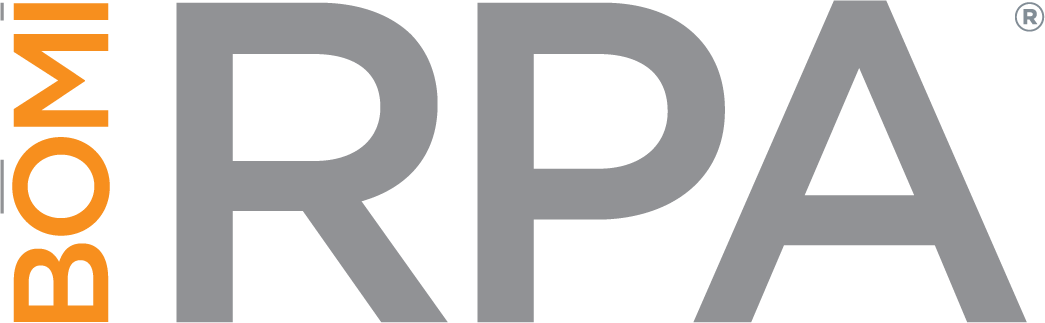 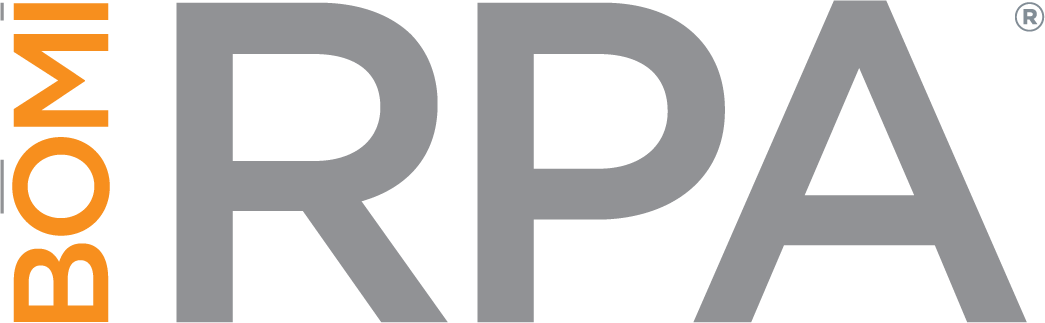 Environmental Health & Safety
Ethics is Good Business
Law & Risk Management
Real Estate Investment & Finance
One elective
Design, Operation & Maintenance, I
Design, Operation & Maintenance, II
Environmental Health & Safety
Ethics is Good Business
Law & Risk Management
Real Property Administrator
Real Property Administrator
=
=
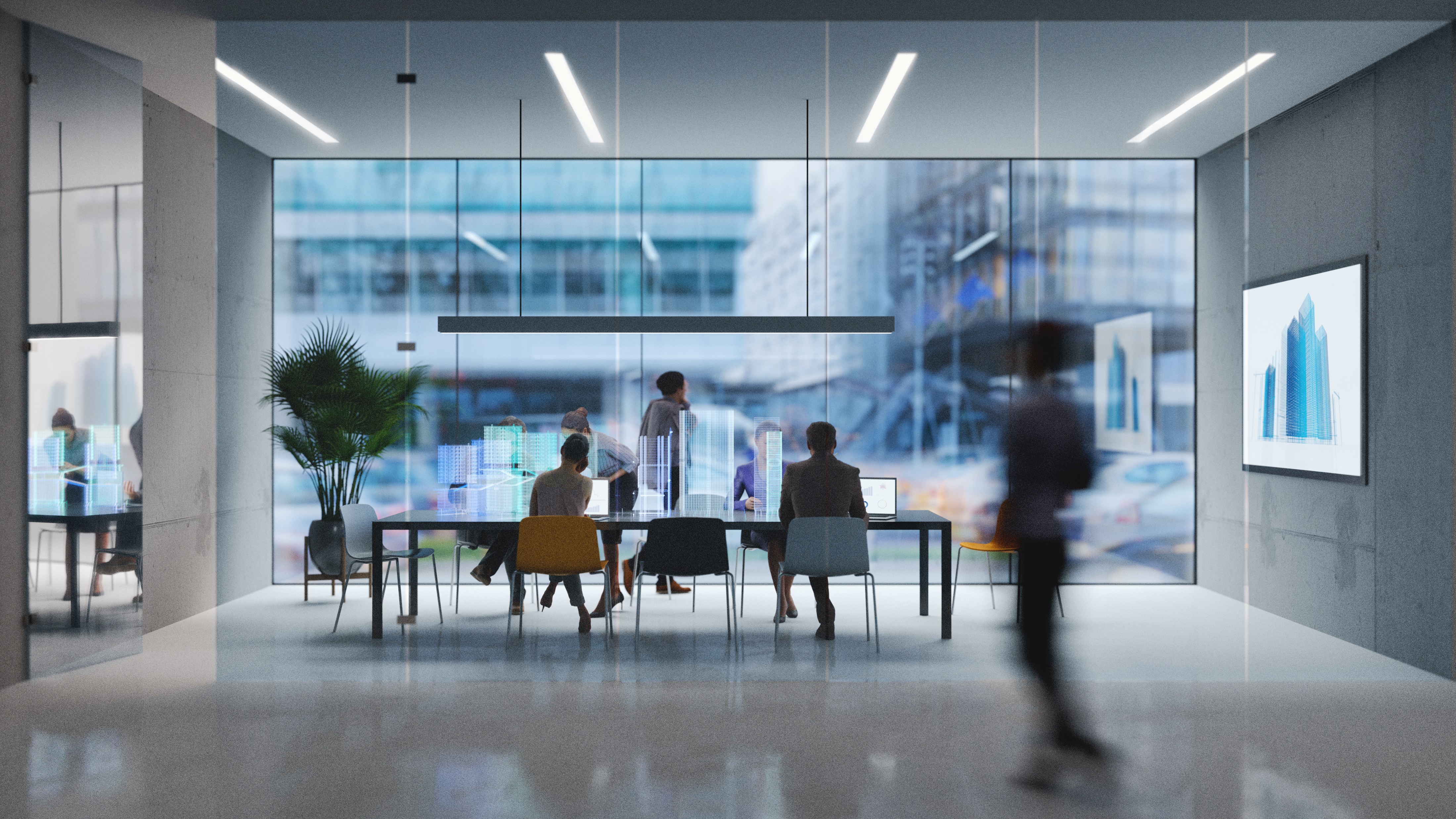 Got your CPM®?
Now get your RPA®!
4
courses 
only
Have you earned your CPM® within the past seven years? 

If so, you are well on your way to earning your RPA® designation and gaining a better understanding of how to increase the value of commercial properties and operate facilities at peak efficiency.
with proof of current CPM®
Once your application is approved, you only need to complete these four RPA® courses and pass the RPA Capstone Experience Exam:
Budgeting and Accounting
Environmental Health and Safety Issues
The Design, Operation, and Maintenance of Building Systems, Part I
The Design, Operation, and Maintenance of Building Systems, Part II
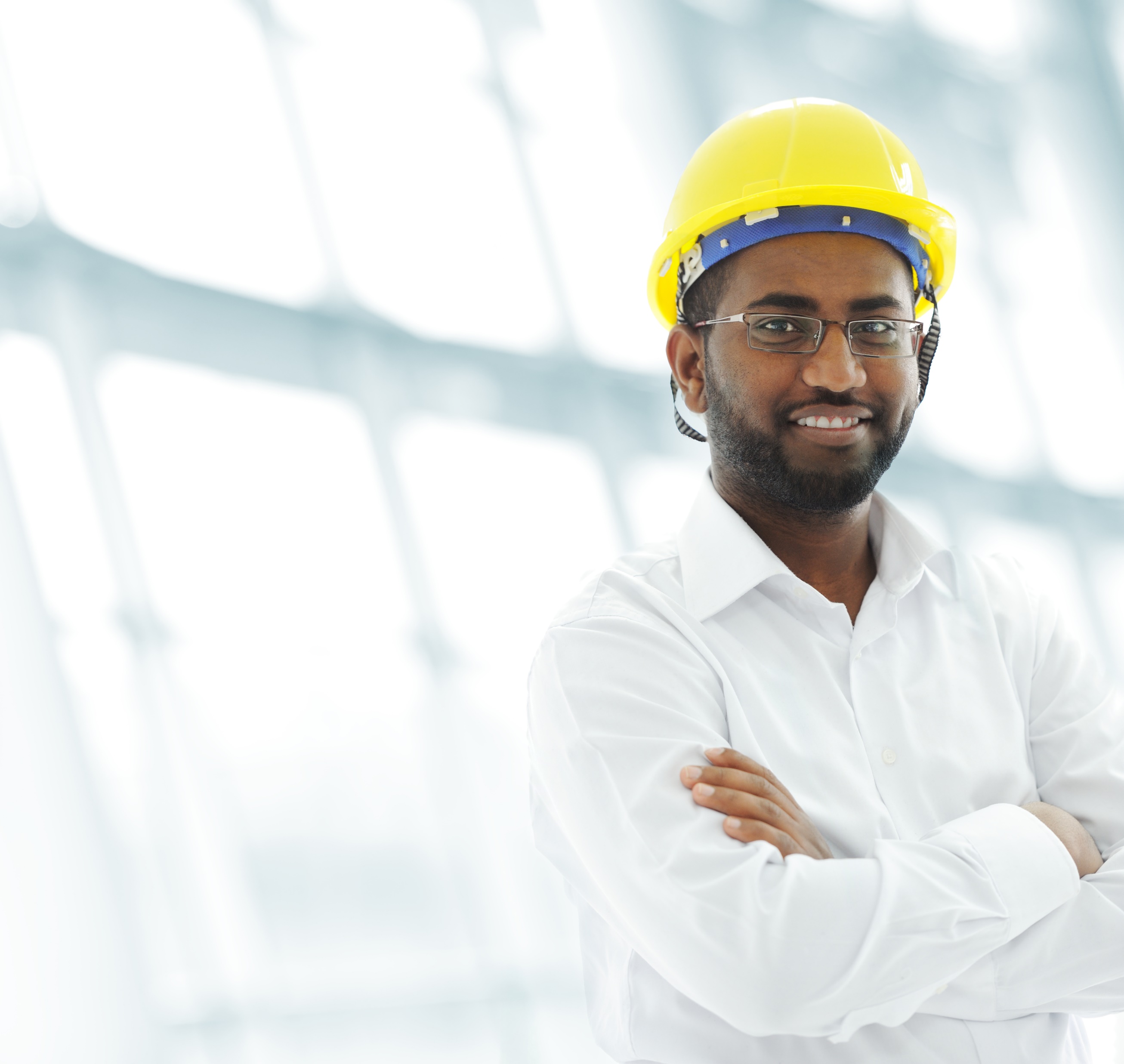 Facilities
Management
“The FMA® Designation program taught me the core principles of building management and has broadened my functional capabilities. As a result, I have been able to confidently assert myself in more of a leadership role.”
-Samuel F. McFadden, FMA®
CAREER PATHS – STACKABLE CREDENTIALS
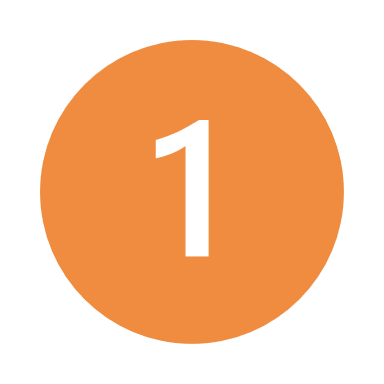 Start with a course
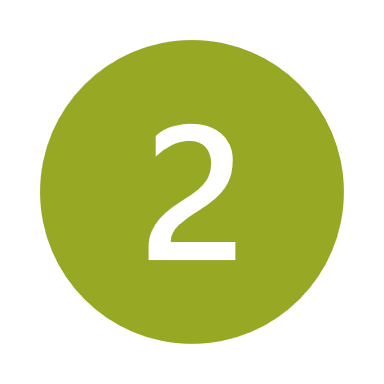 Earn a certificate – two additional courses
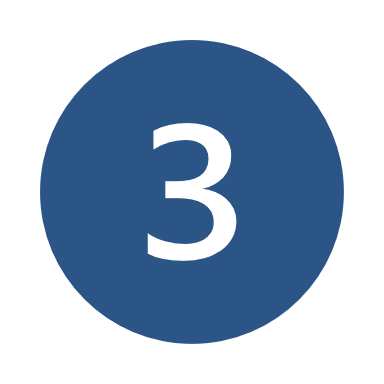 Achieve a designation – five additional courses + Capstone exam
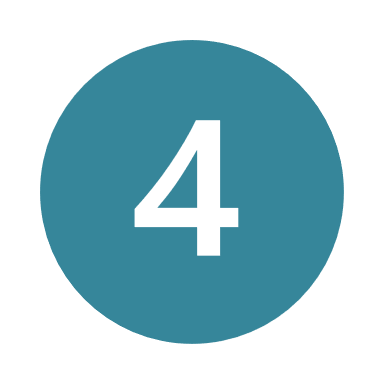 Maintain a designation – complete 18 CPD credits over three years
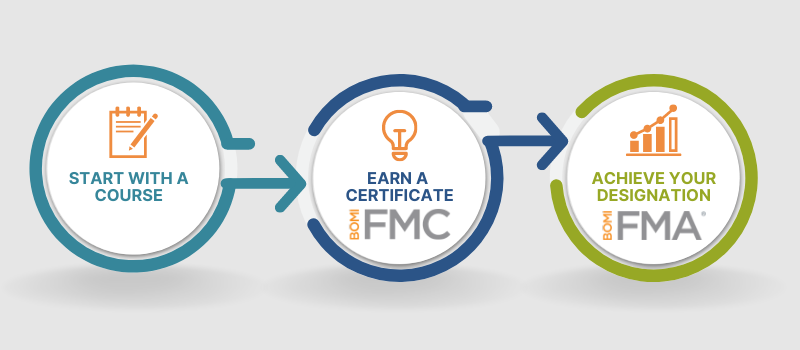 BUILDABLE CREDENTIALS
Facilities
Management
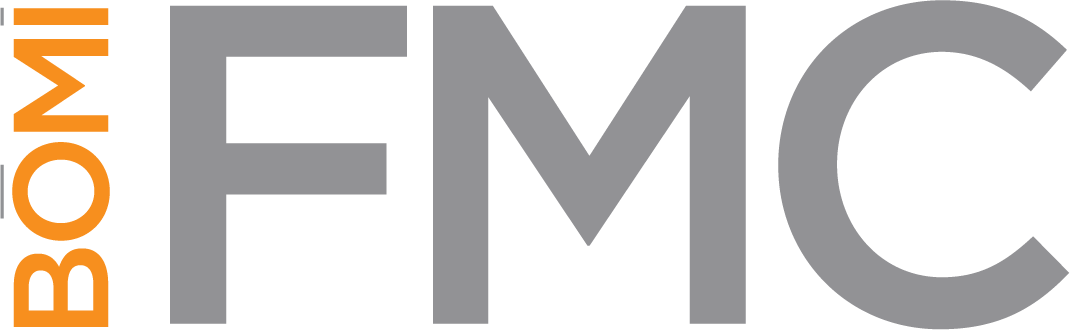 Facilities Management Certificate
Design, Operation & Maintenance, I
Design, Operation & Maintenance, II
Fundamentals of Facilities Management
+
Environmental Health & Safety
Ethics is Good Business
Facilities Planning & Project Management
Electives (choose two):
Asset Management
Managing the Organization
Real Estate Investment & Finance
=
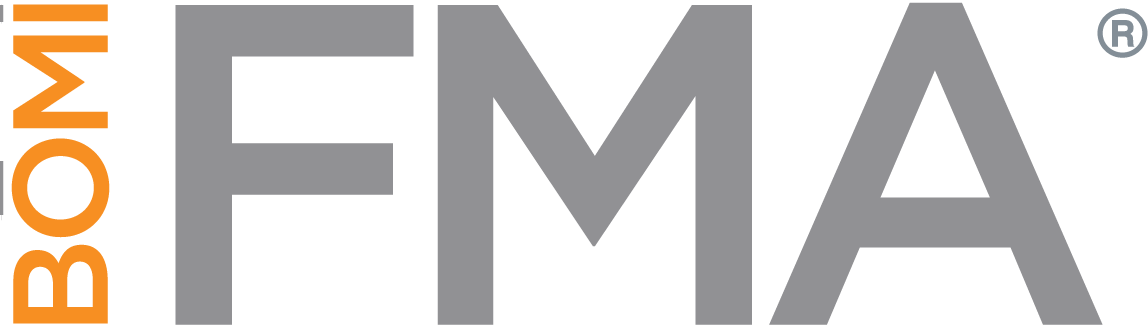 Facilities Management Administrator
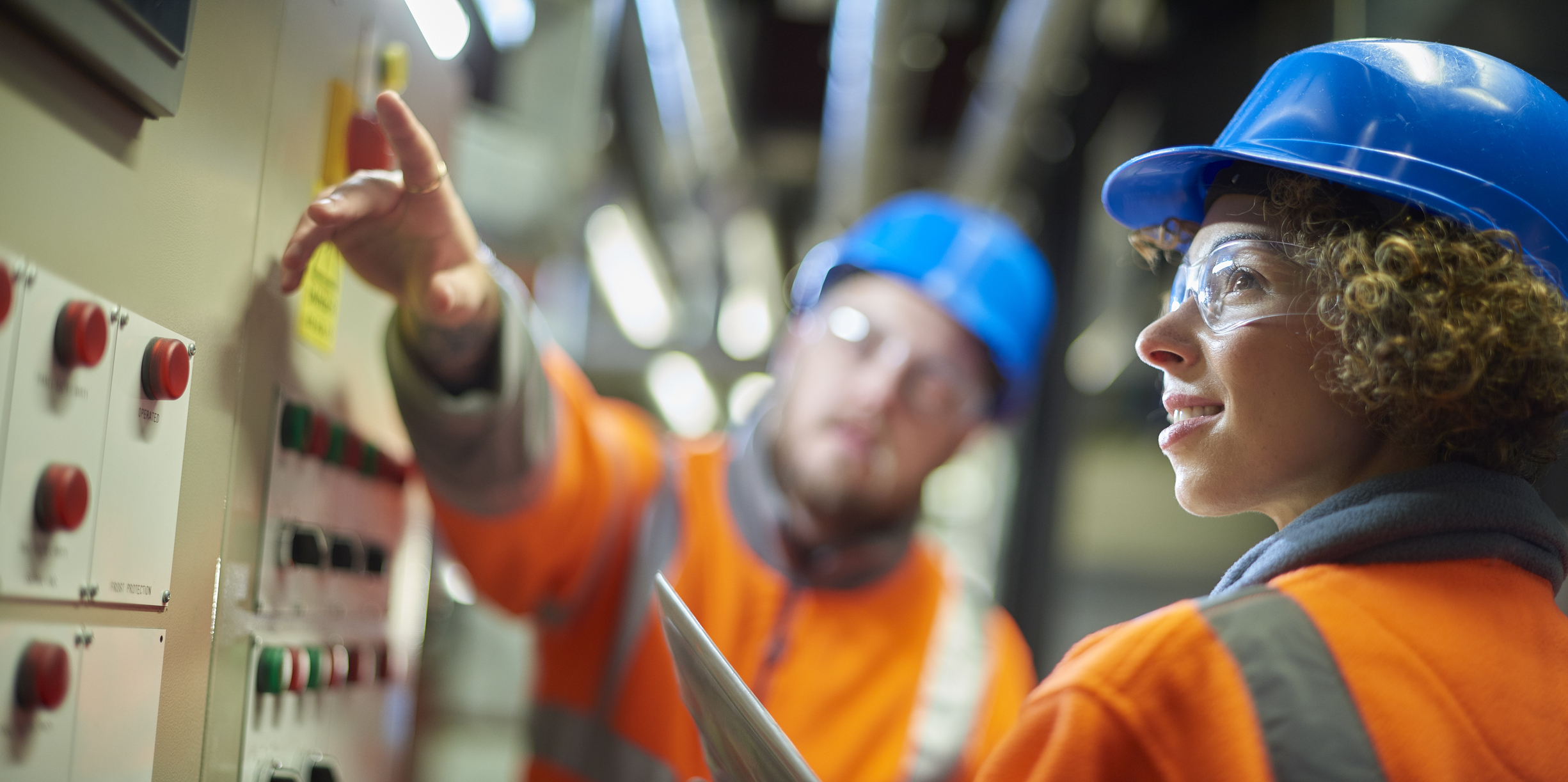 Systems
“Utilizing BOMI education helped me reach my goal of becoming a chief engineer. I found it to be so useful that I recommended my engineers begin the SMT® courses and have noticed great improvements.”
-Joe Guillen, SMT
Management
CAREER PATHS – STACKABLE CREDENTIALS
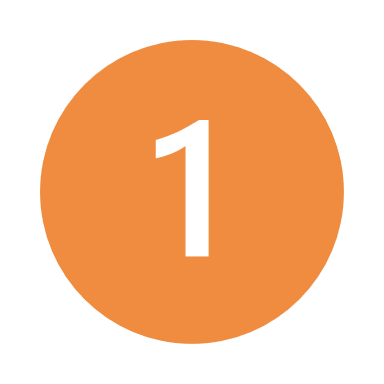 Start with a course
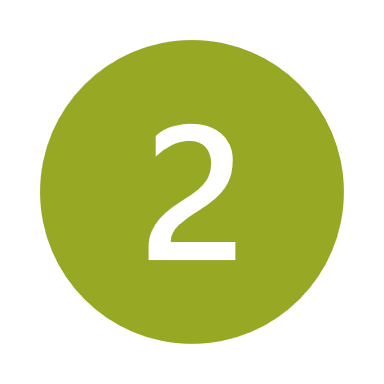 Earn a certificate – two additional courses
Achieve a designation – two additional courses for the SMT or five additional courses for the SMA
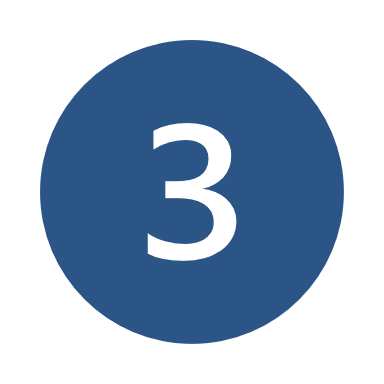 Maintain a designation – complete 18 CPD credits over three years for the SMA
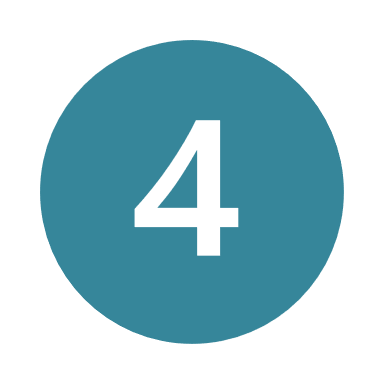 BUILDABLE CREDENTIALS
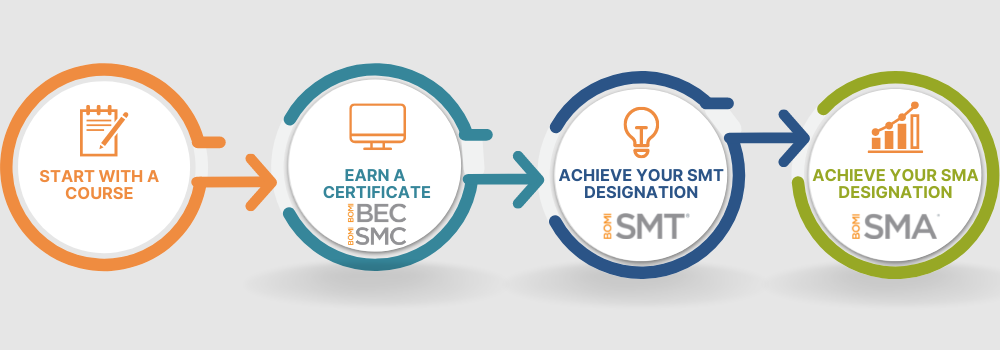 Systems
Management
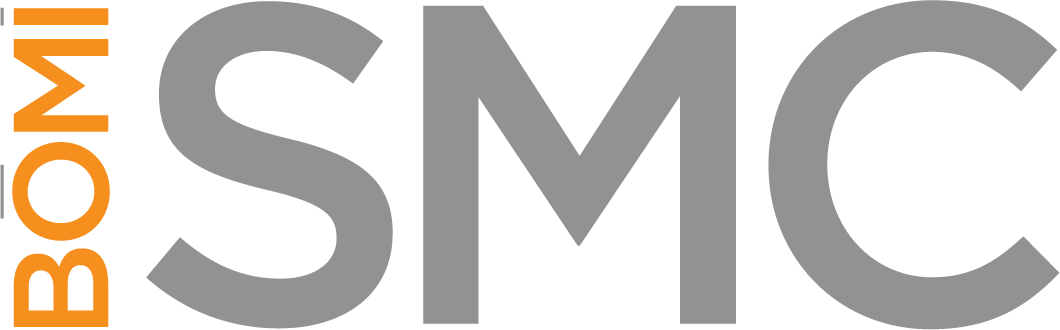 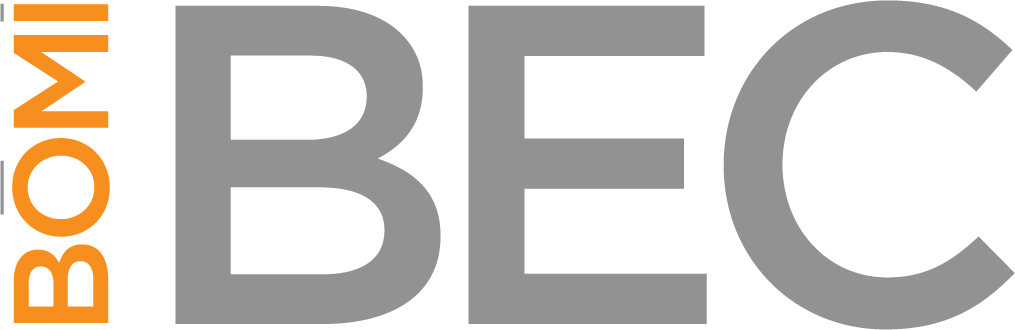 Building Systems Maintenance Certificate
Building Energy Certificate
Air Handling, Water Treatment & Plumbing Systems
Energy Management & Controls
Elective (choose one): Boilers OR Refrigeration
Air Handling, Water Treatment & Plumbing Systems
Electrical Systems & Illumination
Energy Management & Controls
+
=
=
+
Boilers OR Refrigeration  
Electrical Systems & Illumination
Boilers
Refrigeration
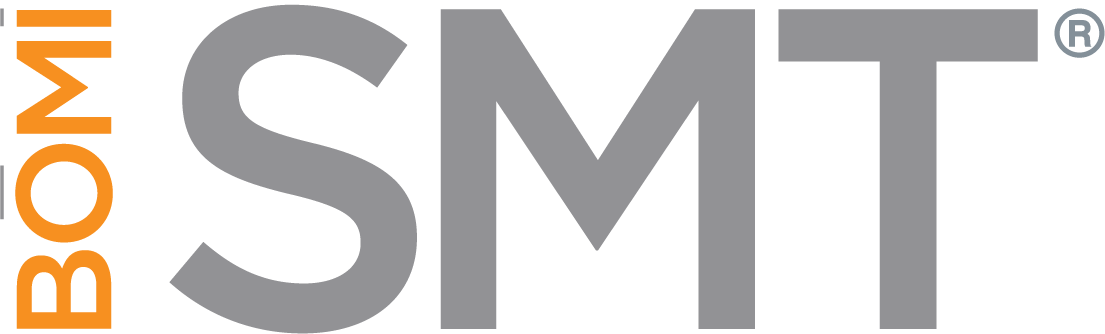 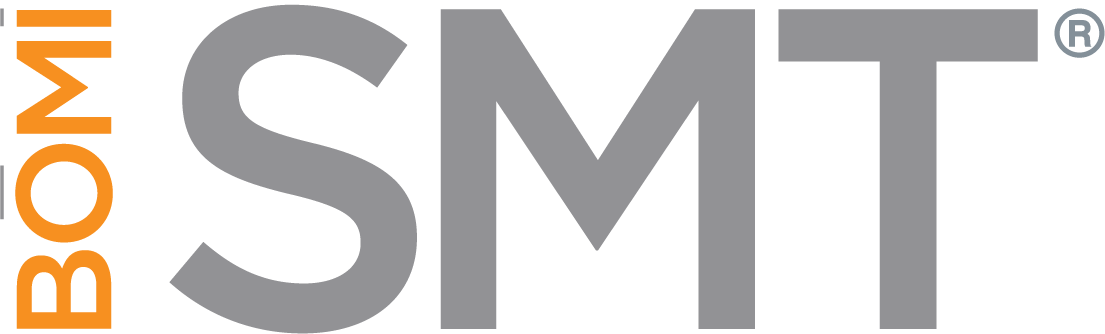 +
=
Building Design & Maintenance
Environmental Health & Safety
Managing the Organization
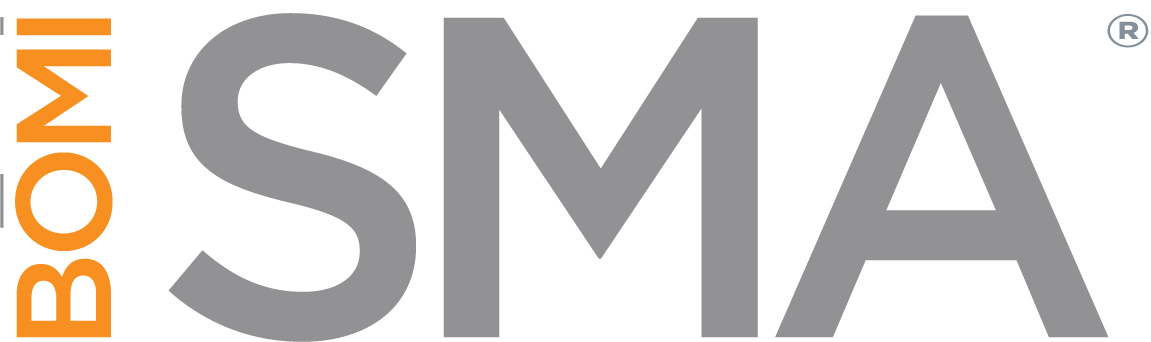 Contact Us
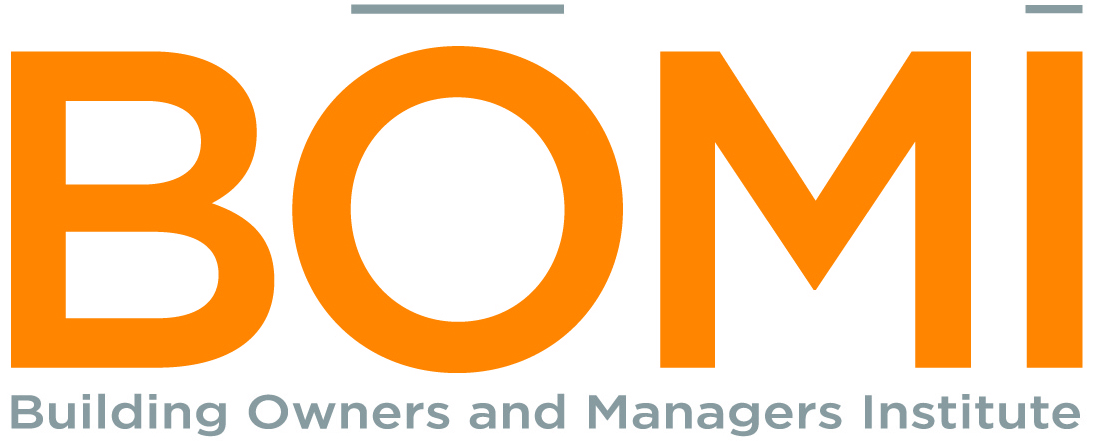 Tindy Henderson
thenderson@bomi.org
443-306-3874